Welfare economics
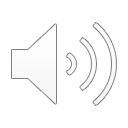 [Speaker Notes: This isn’t about welfare policy and government transfer programs. Welfare economics is the area of economics that studies how markets allocate resources and how an allocation of resources will affect economic well-being. Of course, not everything that effects well-being is offered for purchase in a market, but the market is an important way societies have hit upon to improve well-being, where this is usually understood in economic models as individual preferences.

Markets, in fact, do this efficiently. According to economic theory, competitive markets push levels of supply and demand to an equilibrium price that meets a very important normative criterion:]
Pareto efficiency
Start with “minimal benevolence”: other things being equal, it’s good if people are better off.
If individual welfare = satisfaction of individual preferences, it’s good to satisfy individual preferences (other things being equal).
Pareto improvement: R is an improvement over S if nobody prefers S to R and at least someone prefers R to S.
Pareto optimal: R is optimal if and only if there are no Pareto improvements over R.
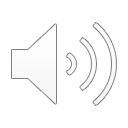 [Speaker Notes: OTBE: maybe there are other considerations. For example, maybe considerations of well-being have to be weighed against considerations of justice or considerations of morality. But, with the qualification, MB is pretty uncontroversial.

This, second thing, as we’ve seen in the course, is more controversial… Economics, as a discipline, basically assumes that it’s true. 

The main issue in welfare economics, then, is whether (or when) competitive markets is a good tool for satisfying individual preferences.

Here’s the actual formal criterion most welfare economists have focused on…Pareto…allocation…

Putting this together: A Pareto improvement is a change in the allocation of resources that makes some better off without making anyone worse off.]
First Fundamental Theorem of Welfare Economics:
Proof that the allocation resulting from a competitive market is Pareto optimal.
Less formally:
A. Smith: someone who “intends only his own gain” is “led by an invisible hand to promote an end which was no part of his intention.”
Competitive markets allocate resources efficiently; i.e., in ways that satisfy individual preferences.
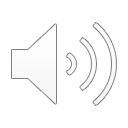 [Speaker Notes: The formal proof requires a set of idealizing conditions in order to do the relevant calculus, but less formally it reflects the idea in Adam Smith’s Wealth of Nations that… -- that end in the improvement in another person’s well-being.
…
I’m not going do the formal proof – I’m a philosopher, not a professional economist, but let’s work through the reasoning in the slides that follow.]
Consumer surplus
Livia, Julia and Lucy each have different willingness to pay values (reservation price) for an I-Phone.
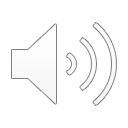 [Speaker Notes: Livia, Julia and Lucy each have a maximum price that they’re willing to pay for a new I-phone 8. Their reservation price is the price above which they’ll walk away from the transaction. 

what happens when the price of the i-phone is $699?

If Livia buys it, she pays $51 less than the maximum she is willing to pay. She values the iphone $51 more than the price, so buying it makes her better off. That’s the consumer surplus. Since she’d enjoy that surplus, it makes sense for her to buy the phone.

But for Julia and Lucy the price is greater than their willingness to pay. It wouldn’t make sense for them to buy it. There’s no surplus for them if they buy it – they’d lose by $49 and $149.

We can represent this on a graph, too.]
Demand ”curve” for I-phone
Price       $750
(per
Phone)
	 $650


	 $550
Demand
1            2              3    Quantity (phones)
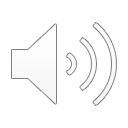 [Speaker Notes: Here, the demand curve looks like 3 steps, one for each additional phone purchased. Since each point on a market demand curve corresponds to one unit sold, if we added more and more people participating in the market, we would get a smoother curve instead of these steps.

Here, though, at any price above 750, none of our population (of LJL) would buy an i-phone. We don’t get any quantity demanded here until the price is $750. Between 650 and 750, Livia would be the only buyer, and so the quantity demanded at those levels is 1. 

At prices between 650 and 550, both Livia and Julia would buy one, so the quantity demanded is 2. And, if the price is 550 or less, the quantity demanded is 3. See, if the price falls, the quantity demanded increases. 

But we can also see the amount of total surplus at different prices by looking at the area under the demand curve. At $699, the consumer surplus is the shaded area in light blue. Remember, Livia is willing to pay 750, but gets it for 699.

If the price is $600 instead, Julia will also buy, and the consumer surplus grows. Two phones would be sold at that price. Julia’s consumer surplus is $50, the purple area, because she was willing to pay 650, but also Livia’s surplus grows to $150. The total consumer surplus if the price is 600 would be $200, all the shaded regions.

Lower prices always create more consumer surplus.]
Consumer surplus with lots of buyers and a smooth demand ”curve”
P                $1000


                   $699



                   $100
D
Q0                                Q
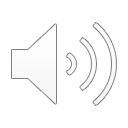 [Speaker Notes: CS is the area of the triangle under the demand curve to the price from 0 to Q, the shaded region.

And, look, I don’t know how many iphone 8s apple sells at the market price of $699, or if $1000 is the top price any person is willing to pay, but if we made some assumptions and looked up sales figures, we could figure out the total consumer surplus by figuring the area of that triangle.

And that represents the extent to which consumers are made better off from participating in this market.]
Producer surplus
Livia, Julia and Lucy each have different willingness to sell values with respect to lawn labor.
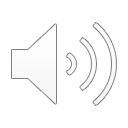 [Speaker Notes: Sellers also benefit from market transactions. Apple benefits from selling all those units. So there’s going to be a producer surplus, too. 

Say Livia, Julia and Lucy start lawn service business to raise money for their new iphones. They aren’t going to do this for free, then. In fact, each will have a minimum price below which they’d decide to do something else rather than cut someone’s grass. This is their willingness to sell. 

Think about what happens if the offer is $18/hr. Since Lucy is willing to work for $10/hr, every hr she works at 18 earns her 8 more than her willingness to sell. This extra 8/hr is her producer surplus. Julia’s surplus is $3/hr at the $18 price. But Livia’s willingness to cut grass, which takes $20 to get, is more than the 18 market price. If she can only get 18, she’d rather read a book or something. In fact, every hour she cuts grass at 18 represents a 2 loss.

Producers like these girls determine their willingness to sell by thinking about what doing the work costs them. There would be costs of securing and maintaining lawn care equipment, of course. But there’s also more indirect costs like all the other things they could be doing instead of cutting grass. Maybe Livia rejects an offer of 18 because she can get more doing something else that she finds more fun or easier – maybe babysitting. Or maybe it takes 20 to convince her to study less time for her classes or put down the awesome book she’s reading. These other things she could be doing are opportunity costs, and they should be factored in.

Anyway, on our supply schedule here, the willingness to sell table, None of them want to cut grass for less than 10. At prices between 10 and 15, Lucy is the only one who will work, so the quantity supplied at that price is 1. Between 15 and 20, two will work. And if the price is 20 or more, all three will do it. As the price they receive for working goes up, the number of workers also goes up. You can see this here, too.]
Supply “curve” for lawn service
Supply
Price (per
hour cutting  $20
grass) 

	      $15

                    $10
Livia’s willingness to sell
Julia’s willingness to sell
Lucy’s willingness to sell
1          2         3           Quantity (grass cutters)
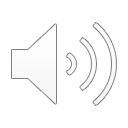 [Speaker Notes: These relationships between price and supply tell us our producer surplus. Look at the area above the supply curve. 

If the price is 13, Only Lucy works. Since she would be willing to cut grass even if the price were $10, she’s 3 better off. That’s the light blue shaded region here. 

If the price is instead 18, that’s enough to attract Julia, too. Her surplus would be 3 in purple, like Lucy’s was. But Lucy’s surplus actually grows, to cover this region, too. And the total surplus is all the shaded regions for a total of 11/hr. 

Notice that when we were looking at consumer surplus we saw that lower prices always create more. Here, we see that higher prices always create more producer surplus.]
Producer surplus with lots of sellers and a smooth supply ”curve”
P            $25

	$20

	$15

	$10
S
Q0                    Q
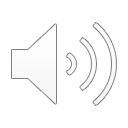 [Speaker Notes: The producer surplus in this market would be the area between the price and the supply curve, from 0 to Q, this shaded region.

And if we filled in the relevant information and made some assumptions here, we could figure the area of this triangle and find the total producer surplus for this market.]
So, when is a market efficient (leading to improvements in well-being)?
Social welfare = total surplus (cs + ps).
Price
(beer	$10
per 6)
	$7
	$6

	$4
A
S
B
E
C
D
QE                Quantity (millions of 6-packs)
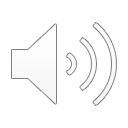 [Speaker Notes: Again, what we saw is that consumer surplus is greater at lower prices; and producer surplus is greater at higher prices. When we combine consumer surplus (in light blue) and producer surplus (here in light yellow), we get a complete picture of the welfare of buyers and sellers. We can get total surplus, or social welfare.

This is how economists measure the benefits that competitive markets generate.  

So say I’m willing to pay 9 for a six pack, but when I get to the store, I find it at the equilibrium price of $6. The difference between what I’m willing to pay, at point A, and the price I pay, at point E, the equilibrium price, is 3 in CS. This is the arrow showing the distance between 6 and 9 at point A. 

My wife Amy is willing to pay 7 for a six pack. That means her surplus is 1, the arrow from 6-7 to point B. *Any* consumer who is willing to pay more than 6 are better off when they purchase the beer at 6. That’s the total area of the light blue triangle. Every point in that area represents consumers who are better off by participating in this market.

It works the same way for producer surplus. Any company who would be willing to sell six packs for less than 6 benefit by participating in this market. The arrow going from 6 down to 4 at point C shows the surplus/6pack for a company willing to sell at 4. 

We can think of the supply curve as representing the costs of many different sellers, and then calculate the total producer surplus as the area in light yellow. 

The two shaded regions, then, represent the total social welfare (the total surplus in well-being) that’s generated by the production and trade of beer at the equilibrium price. That the equilibrium quantity, QsubE, where output and consumption reaches the largest possible combination of consumer and producer surplus. Welfare is maximized, just like the welfare theorem said. 

Every point on the graph to the right of the equilibrium quantity, if anyone is out there buying and selling 6 packs of this beer, they’re making society worse off. They could be doing something better with their resources than buying beer for more than $6 and the companies could be doing something better with their resources than producing more than the equilibrium quantity of beer. Everything out there to the right of point E represents inefficiencies.

But – notice -- they wouldn’t typically do those inefficient things anyway, it wouldn’t be rational to buy something for more than you’re willing to pay, or to produce something and sell it for less than you’re willing to produce it for.]
Adam Smith, again…
“It is not from the benevolence of the butcher, the brewer, or the baker that we expect our dinner, but from their regard to their own interest.”
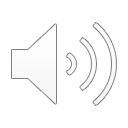 [Speaker Notes: Let me repeat that again, because it’s a startling result. 

it wouldn’t be rational for an individual to buy something for more than they’re willing to pay for it, or to produce something and sell it for less than they’re willing to produce it for. 

That means that the thing that’s rational to do, from the point of view of your own individual self-interest, is also the thing that promotes the efficient allocation of resources and maximizes social welfare. 

One more thing: this whole lecture has been a set-up for a joke, which you’ll get now that you understand welfare economics:

Three guys decide to play a round of golf: a priest, a psychologist, and an economist.
They get behind a *very* slow two-some, who, despite a caddy, are taking all day to line up their shots and four-putting every green, and so on. By the 8th hole, the three men are complaining loudly about the slow play ahead and swearing a blue streak, and so on. The priest says, "Holy Mary, I pray that they should take some lessons before they play again." The psychologist says, "I swear there are people that like to play golf slowly." The economist says, "I really didn't expect to spend this much time playing a round of golf."
By the 9th hole, they have had it with slow play, so the psychologist goes to the caddy and demands that they be allowed to play through. The caddy says O.K., but then explains that the two golfers are blind, that both are retired firemen who lost their eyesight saving people in a fire, and that explains their slow play, and would they please not swear and complain so loud.
The priest is mortified; he says, "Here I am a man of the cloth and I've been swearing at the slow play of two blind men." The psychologist is also mortified; he says, "Here I am a man trained to help others with their problems and I've been complaining about the slow play of two blind men."
The economist ponders the situation-finally he goes back to the caddy and says, "Listen, the next time could they play at night."]